Synchronization Patterns
Zdeněk Kouba
Pattern-Oriented Software Architecture, Patterns for Concurrent and Networked ObjectsVolume 2
Douglas Schmidt, Michael Stal, Hans Rohnert and Frank Buschmann
ISBN: 0471606952John Wiley & Sons © 2000 (633 pages)
Synchronization Patterns
Scoped Locking in C++
Strategized Locking
Thread-Safe Interface
Double-Checked Locking Optimization
Scoped Locking in C++
Problem ?
Scoped Locking in C++
Scoped Locking in C++
Strategized locking – polymorfic lock
Strategized locking – polymorfic lock
Abstraktní třída, od níž budou dědit třídy reprezentující jednotlivé strategie 
zamykání:

Mutex
Semaphore
Reader/writer lock;
Strategized locking – parametrický typ
Strategized locking – parametrický typ
Thread-safe Interface
Problém:
Buď rekursivní mutex, ale pak velká režie
Nebo self-deadlock

Řešení?
Double-Checked Locking Optimization
Takovýto singleton není threadově bezpečný !
Double-Checked Locking Optimization
Takovýto singleton je threadově bezpečný,
ale režie se synchronizací je při každém volání, ačkoliv
svou užitečnou roli sehrála pouze při prvním volání
Double-Checked Locking Optimization
Takovýto singleton není threadově bezpečný,
test na existenci instance musí být v kritické sekci!
Double-Checked Locking Optimization
Zlatý hřeb návrhového vzoru, aneb to by němej neřek’:
Concurrency Patterns
Pattern-Oriented Software Architecture, Patterns for Concurrent and Networked ObjectsVolume 2
Douglas Schmidt, Michael Stal, Hans Rohnert and Frank Buschmann
ISBN: 0471606952John Wiley & Sons © 2000 (633 pages)
Concurrency patterns
Active Object design pattern
Monitor Object design pattern
Active Object
Klienti, kteří přistupují k objektu běží v samostatných vláknech

Active Object vykonává své metody ve svém vlastním threadu (tedy nikoliv ve threadu klienta)
Active Object
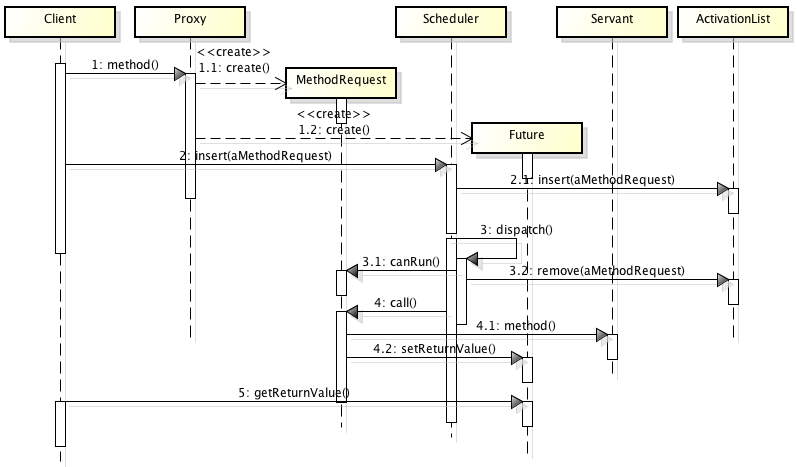 Active Object
Zajímavá varianta:
	
Pokud active object implementuje více rolí tak, že jednotliví klienti mohou mít různé role,
 tak co?
Active Object
Zajímavá varianta:
	
Pokud active object implementuje více rolí tak, že jednotliví klienti mohou mít různé role,
pro každou roli existuje samostatná proxy.
Monitor
Pokud je scheduling primitivní, je možná aktivní objekt zbytečně složitým návrhovým vzorem.
Jiný (jednodušší) způsob řešení: Monitor
Monitoraka Thread-safe Passive Object
Pokud je scheduling primitivní, je možná aktivní objekt zbytečně složitým návrhovým vzorem.
Jiný (jednodušší) způsob řešení: Monitor
Monitor
Několik vláken přistupuje současně k témuž objektu
Metoda objektu není (narozdíl od aktivního objektu) vykonávána v samostatném vláknu, ale je vykonávána ve vláknu klienta.
API objektu musí definovat “rámec synchronizace” – množinu synchronizovaných metod.
Zámek monitoru - současně může být vykonávána pouze jediná synchr. metoda.
Monitor conditions:
Pokud by měla synchr. metoda blokovat při čekání na splnění nějaké monitor condition, musí se objekt dobrovolně vzdát zámku monitoru a poté odevzdat procesor (přejít do stavu sleeping). Nutná podmínka pro to je, aby byl objekt v konzistentním stavu.
Vzbuzení:	
timeout
notifikace ostatními vlákny ( notify(), notifyall() )
Po vzbuzení nutnost ověřit znovu splnění podmínky “monitor condition”
Monitor
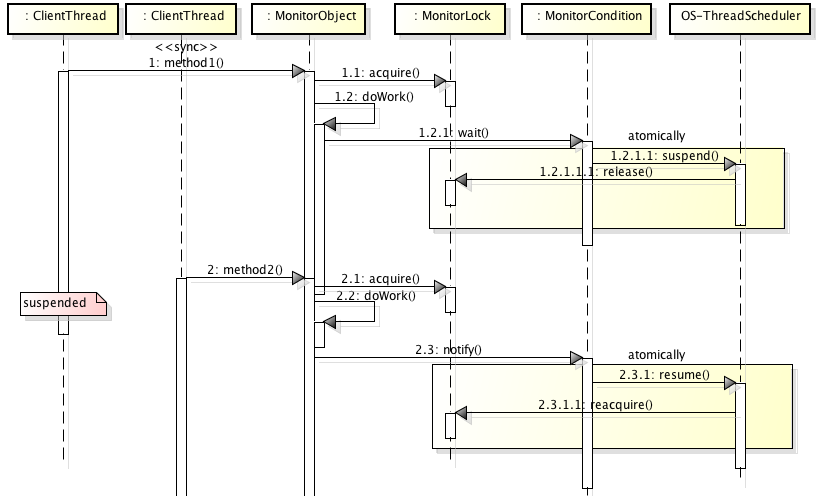